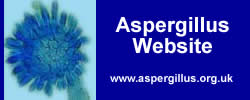 Spokane Daily Chronicle June 6 1984
Original Story